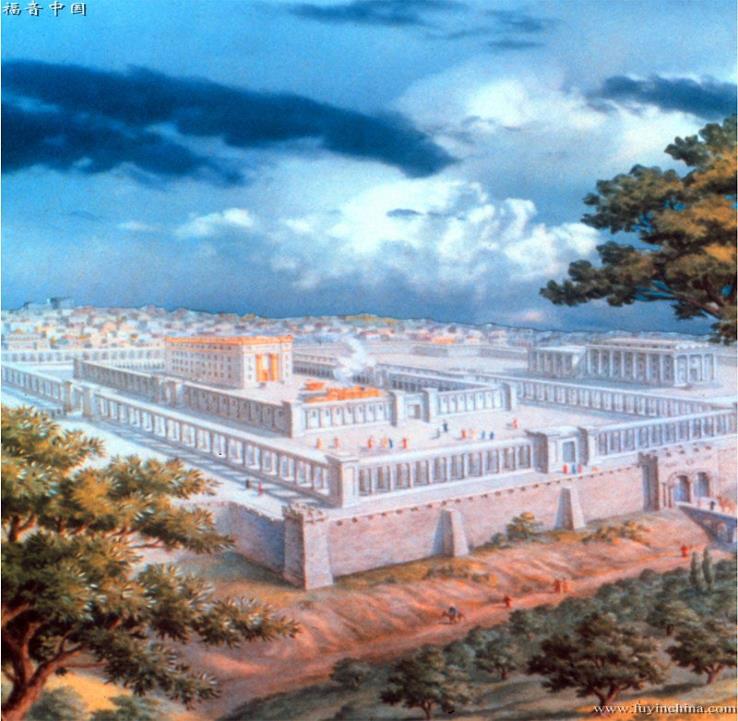 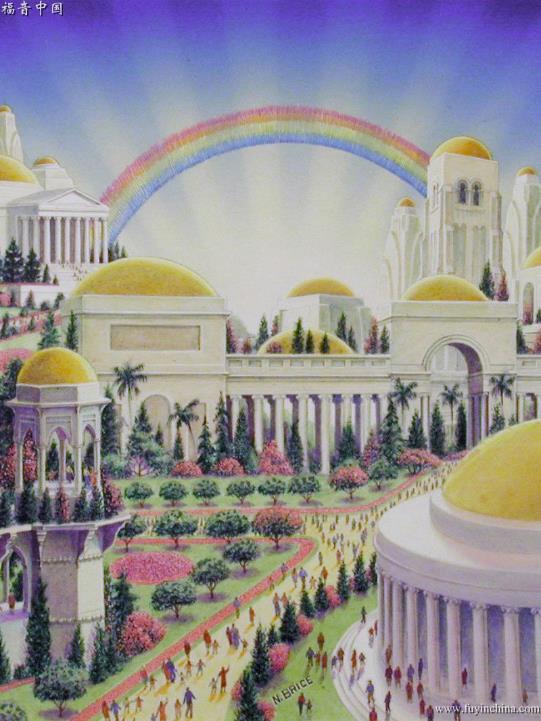 Lesson 11 for March 16, 2024
LONGING FOR GOD IN ZION
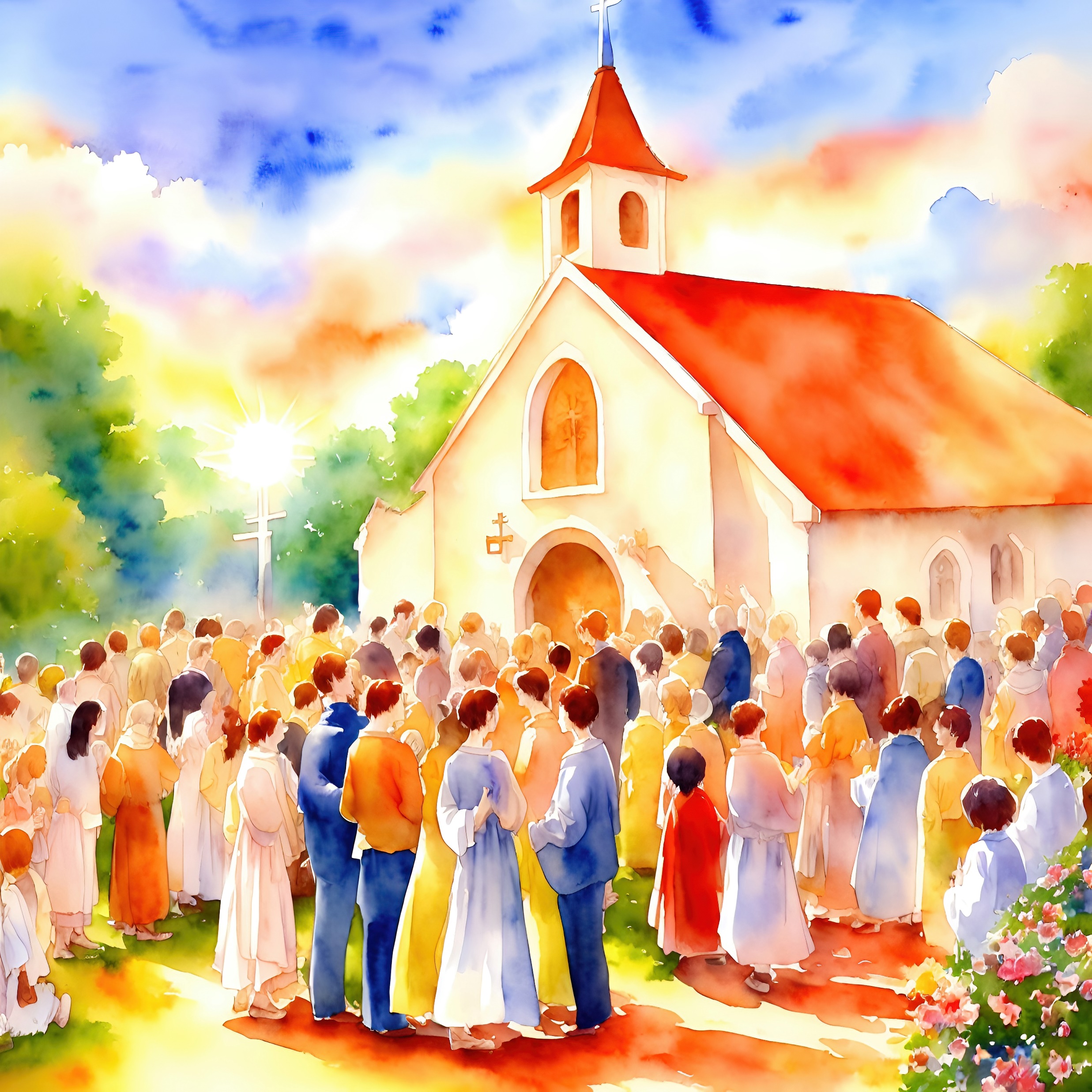 “My soul longs, yes, even faints for the courts of the Lord; my heart and my flesh cry out for the living God”
(Psalm 84:2, NKJV)
Zion is the name of the mountain where Jebus (Jerusalem) was located, which was also known by the name of Zion. Since David conquered it, Zion came to be called “the city of David” (2 Sam. 5:6-7). Over time, Zion was used as a name to refer to the entire city of Jerusalem (including the Temple area) or even the entire people of Israel (Ps. 48:2; 126:1).
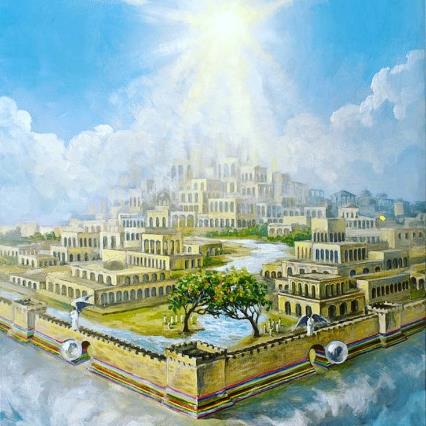 In Psalms, Zion is mentioned 38 times. It stands out as the dwelling place of God, the place from which He sends help and salvation(Ps. 9:11; 14:7; 20:2).
If we want to meet God, let us go to Zion (Ps. 84:7 ). There, God receives praise (Ps. 9:11; 65:1). There, the redeemed will be in the company of the Lamb (Rev. 14:1).
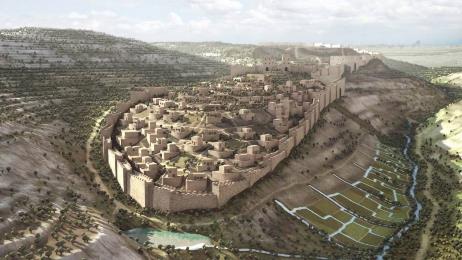 The courts of Zion (Psalm 84).
The peace of Zion (Psalm 122).
Those born in Zion (Psalm 87).
The Refuge of Zion (Psalm 46).
The immovable mountain of Zion (Psalm 125).
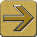 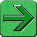 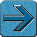 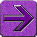 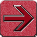 “My soul longs, yes, even faints for the courts of the Lord; My heart and my flesh cry out for the living God” (Psalm 84:2)
THE COURTS OF ZION
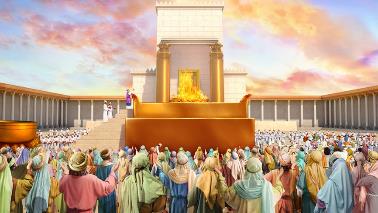 Since no human being can physically be in the courts of Zion (God's abode in Heaven), the Lord has given us prayer as the means to speak with Him and make our requests(Psalm 84:8-9).
God answers our prayers and is for us “sun” –from whose rays he radiates blessing– and a protective shield(Psalm 84:11).
THE PEACE OF ZION
Pray for the peace of Jerusalem: “May they prosper who love you” (Psalm 122:6)
Psalm 122 belongs to a group of psalms called “gradual,” “ascension,” or “pilgrim” psalms. They were sung as groups of pilgrims went to Jerusalem to celebrate the annual festivals.
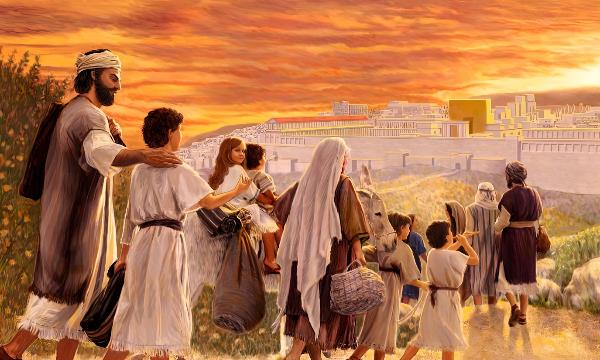 As they ascended Mount Zion, the pilgrims burst into joyful praise: “Jerusalem, we are now within your gates!” (Ps. 122:2).
As they go up to Zion, everyone praises God(Ps. 122:4). It was also the time to resolve judicial problems and find justice (Ps. 122:5).
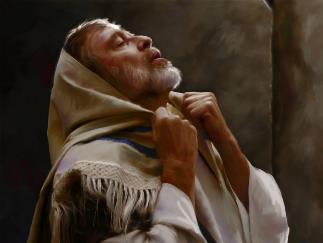 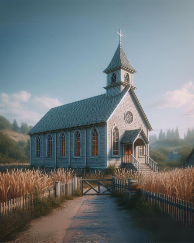 But what stands out most in Psalm 122 is the prayer for peace:
Those who rejoice in meeting God will seek the good of their church (Ps. 122:9).
THOSE BORN IN ZION
“And of Zion it will be said, “This one and that one were born in her;
and the Most High Himself shall establish her” (Psalm 87:5)
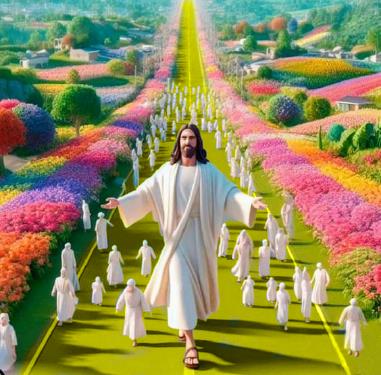 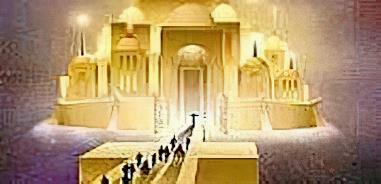 THE REFUGE OF ZION
“The Lord of hosts is with us; The God of Jacob is our refuge. Selah” (Psalm 46:11)
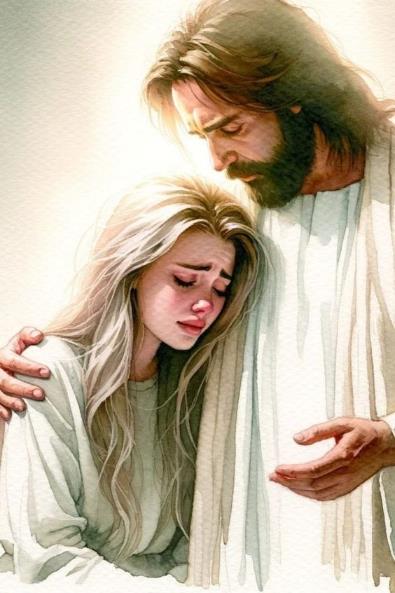 Faced with the problems that may arise around us, “God is our refuge and strength, a very present help in trouble” (Ps. 46:1).
Those who do not know God act impetuously causing calamities, disasters, and wars (Ps. 46:2-3, 6). But God has the ability to stop these wars, and to act in the face of calamity and disasters (Ps. 46:9).
Just as the verses that tell us about God's protection are scattered throughout Psalm 46, God lets his protective power show here and there (Ps. 48:5, 7-8, 11).
However, we must still wait for the definitive moment, when God will be “exalted among the nations; exalted […] in the earth” (Ps. 46:10b).
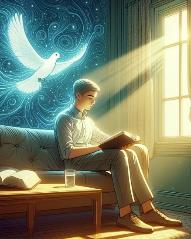 Meanwhile, we are given the assurance that God, from his sanctuary, gives us life (Ps. 46:4), and asks us to wait patiently, maintaining our communion with Him: “Be still, and know that I am God” (Ps. 46:10a).
THE IMMOVABLE MOUNT OF ZION
“Those who trust in the Lord are like Mount Zion, which cannot be moved, but abides forever” (Psalm 125:1)
The chiasmus of Psalm 125 shows us a great teaching:
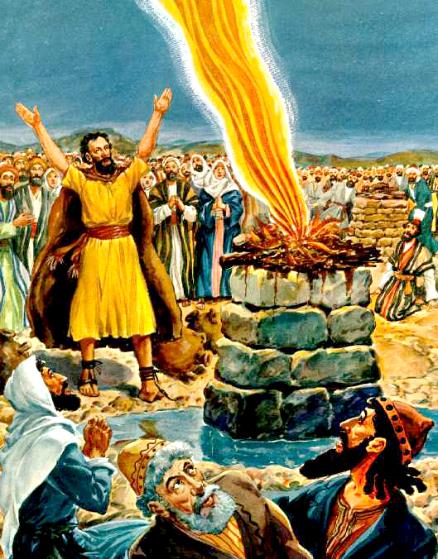 “As for such as turn aside unto their crooked ways, the Lord shall lead them forth with the workers of iniquity: but peace shall be upon Israel”  							(Ps. 125:5).
“If the eye is single, if it is directed heavenward, the light of heaven will fill the soul, and earthly things will appear insignificant and uninviting. The purpose of the heart will be changed, and the admonition of Jesus will be heeded... Your thoughts will be fixed upon the great rewards of eternity. All your plans will be made in reference to the future, immortal life …Biblical religion will be woven into all your daily life.”
EGW (God’s Amazing Grace, August 31)